Enseignement de spécialité —Terminale S 
Informatiqueet Science  du  Numérique (ISN)
À qui ne s’adresse pas cette spécialité ?
À tous ceux qui pensent que
l’informatique se résume à :
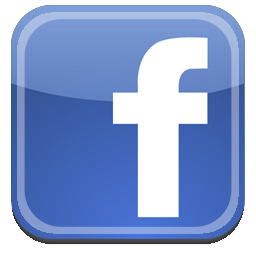 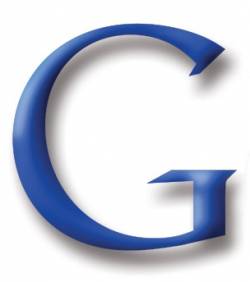 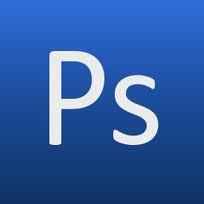 À qui s’adresse cette spécialité ?
À tous les autres
motivés
À qui s’adresse cette spécialité ?
À tous les autres
motivés
intéressés
À qui s’adresse cette spécialité ?
À tous les autres
motivés
intéressés
futurs étudiants scientifiques
Qu'est-ce que l'informatique ?
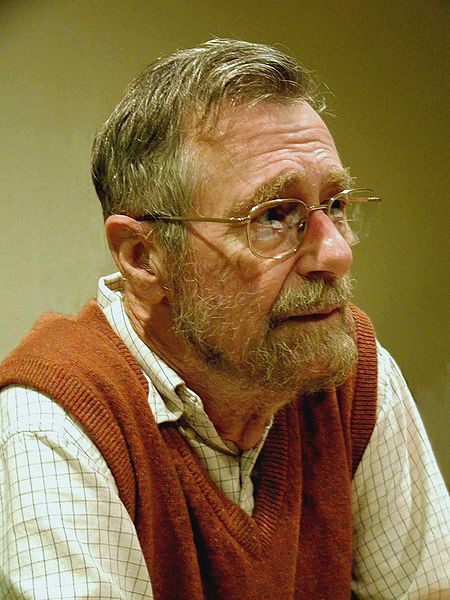 « La science informatique n’est pas plus la science des ordinateurs que l’astronomie est celle des télescopes. »
Edsger Dijkstra
Objectifs de ce cours
Passer d’un statut de simple consommateur,
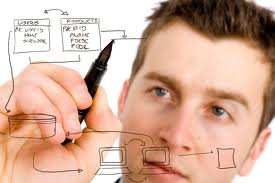 à quelqu’un qui comprend comment ça se passe,
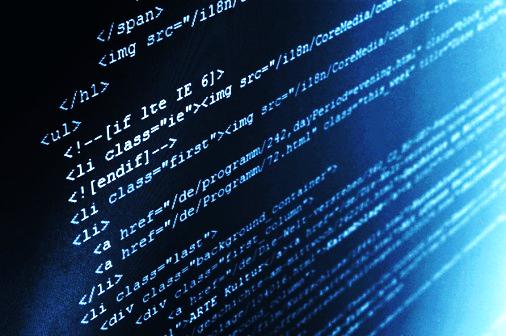 puis à quelqu’un qui crée ses propres solutions informatiques.
Objectifs de ce cours
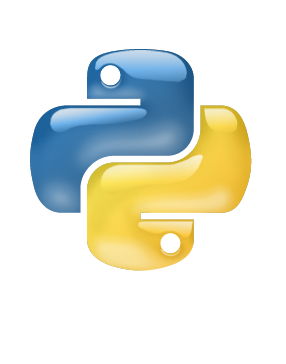 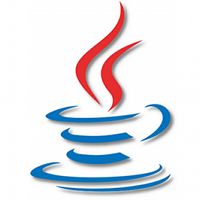 Apprendre un (ou plusieurs) langage(s) de programmation moderne (Python, Java,…).
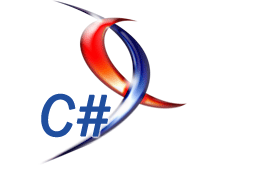 Passer en revue les différents aspects de l’informatique  de l’ingénieur
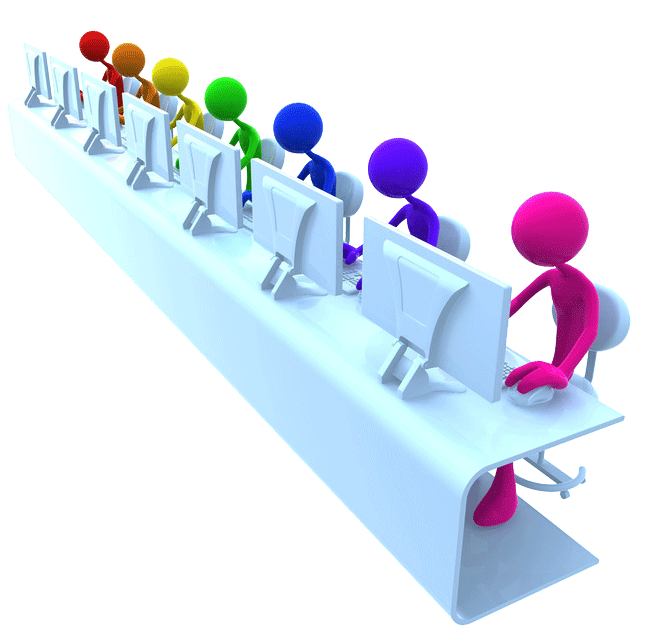 Préparer les élèves aux cours d’informatique post-bac (CPGE, faculté, IUT,…)
Thèmes abordés
Codage de l’information
Thèmes abordés
Base 2, 10, 16
Nombres
Caractères
Couleurs
Images
Compression de données
Codes correcteurs
Hardware
Thèmes abordés
Carte-mère
Disque dur
Mémoires
Internet
Google
…
Thèmes abordés
algorithme
Thèmes abordés
« Un algorithme est un ensemble de règles qui nous dit, d’instant en instant, comment se comporter. »
Minsky
algorithme
Thèmes abordés
Trouver le pgcd de deux nombres
Comment sortir d’un labyrinthe
Comment crypter et décrypter des données
Comment trier des données
Pseudo-code
algorithme
Thèmes abordés
Un langage c’est quoi ?
Différents types de langages
Les différents types de données
Implémentation d’algorithmes classiques
Familiarisation avec un langage particulier
programmation
Cadre
juridique
Thèmes abordés
Hadopi 1 et 2
Copyright 
Piratage
Hacking, intrusion
Cryptage
Projets
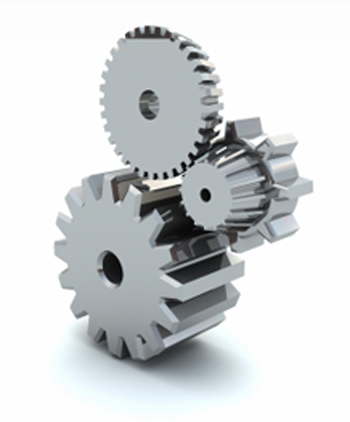 Simulation
Jeux
Casse-tête
Mathématiques appliquées
Manipulation et transformation de données (images, sons,…)
…
Horaires : 2h par semaine
Coefficient 2 au bac
Évaluation
au cours de l’année
devant un jury en fin d’année